Arbetssätt/SPELUPPBYGGNAD
Vi vill ha en kontrollerad speluppbyggnad där vi helst spelar i de centrala korridorerna och tar spelyta för spelyta.

Uppgift
-	Spela förbi motståndarnas första press med kontroll
-	Kontrollera bollen i spelyta 2 eller 3
Arbetssätt/SPELUPPBYGGNAD
Positionering - spelytor / korridorer

En grundförutsättning för att vi ska kunna kontrollera speluppbyggnaden är vår positionering;

Positionering i alla korridorerna för att utnyttja planens bredd

Positionering i alla spelytor för att utnyttja planens djup

Lagets positionering i speluppbyggnad är även en viktig del för att lyckas med vår återerövring.
Arbetssätt/speluppbyggnad
Numerärt överläge

I vår speluppbyggnad vill vi skapa ett numerärt överläge i spelytorna och korridorerna. Detta för att, med kontroll, kunna spela oss förbi motståndarnas linjer (lagdelar).

Ifrån speluppbyggnaden vill vi, med kontroll, ta oss förbi motståndarnas linjer, helst centralt.
Arbetssätt/speluppbyggnad
Beroende på motståndarnas organisation (formation) och arbetssätt i förhindra speluppbyggnad (hög / låg press) kan vi justera vår positionering för att skapa ett numerärt överläge.

Ett numerärt överläge ger oss förutsättningar för spelvändningar där vi genom att flytta bollen mellan korridorerna kan skapa en obalans i motståndarnas försvarsorganisation. Det leder till att vi, med kontroll, kan ta spelytor och spela igenom motståndarnas lagdelar i de centrala korridorerna
Arbetssätt/speluppbyggnad
Spelbarhetsprincip

En viktig del för att kunna skapa numerära överlägen och ta spelyta för spelyta är våra spelbarhetsprinciper – att göra sig spelbar beroende på bollhållarens situation och position.
 
Bollhållaren under press – minska spelavståndet, spelbarhet framför och bakom motståndarnas linje.
Bollhållare ej under press - spelbarhet i eller bakom motståndarnas linje.
Arbetssätt/speluppbyggnad
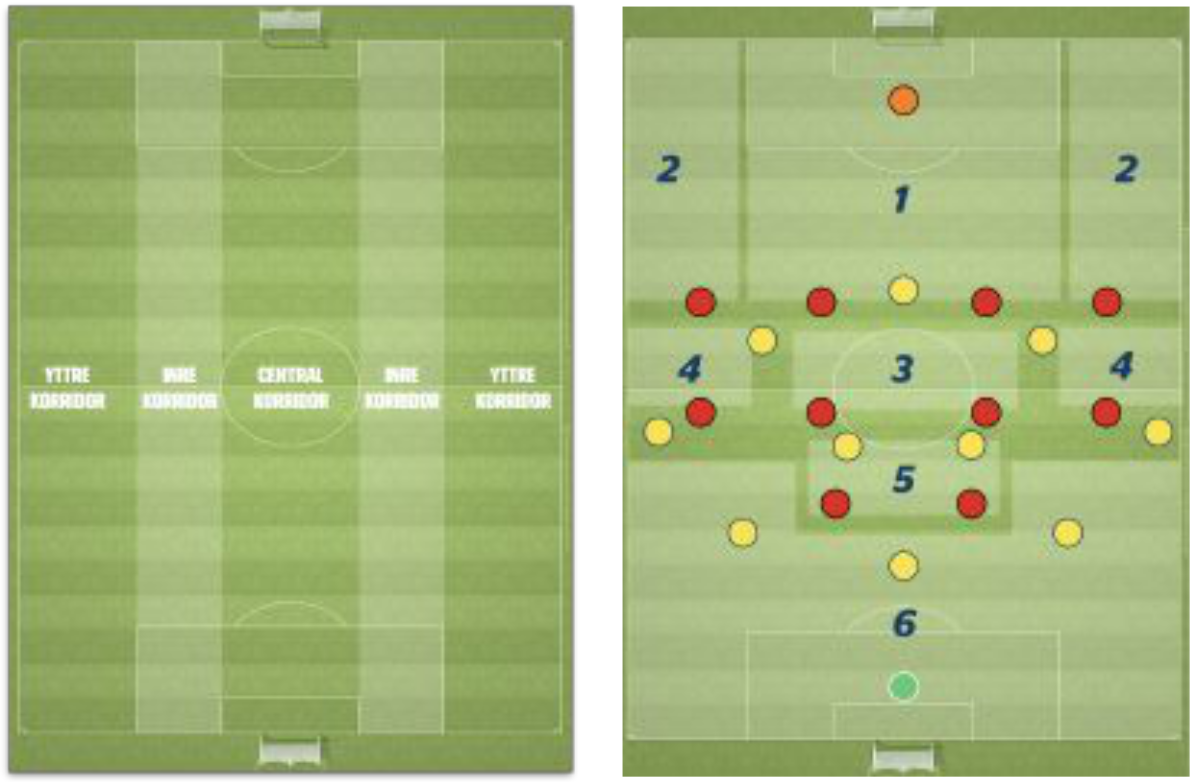